ОТРАСЛЕВЫЕ ВУЗЫ – ЖЕЛЕЗНОДОРОЖНЫЙ ТРАНСПОРТ:
ПРИОРИТЕТЫ РАЗВИТИЯ СОТРУДНИЧЕСТВА
Президент Ассоциации вузов транспорта, ректор  Российского университета транспорта (МИИТ),
д.т.н., профессор 
                                                          Лёвин Борис Алексеевич
29 ноября 2017 года., г. Москва
От съезда к съезду: ноябрь 2011 – ноябрь 2017
От съезда к съезду: ноябрь 2011 – ноябрь 2017
Дальнейшее
развитие партнёрского
диалога в условиях:
Реформа Холдинга:
Оптимизация структуры управления
Создание дочерних и зависимых обществ
Модернизация железнодорожного
образования
Ликвидация малодеятельных филиалов
Создание Российского университета транспорта (МИИТ)
Реформирования экономики, транспорта и профессионального образования России
Глобализации экономики и интернационализации образования
Энергичного технического и технологического перевооружения отрасли
Реализации масштабных проектов в сфере транспорта
Реальной потребности бизнеса в персонале для существующих и перспективных профессий и направлений деятельности
2
2
Развитие железнодорожного образования: система партнёрства
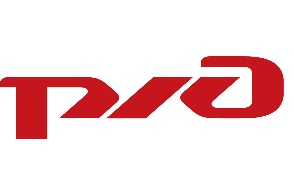 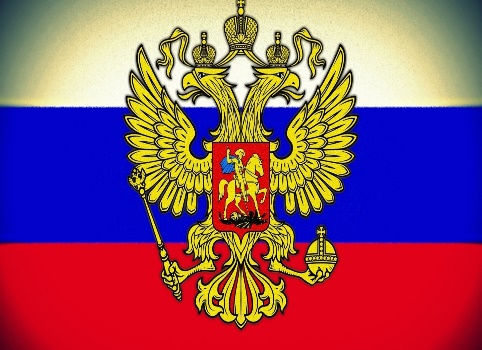 ФЕДЕРАЛЬНАЯ ПОДДЕРЖКА:
Правительство РФ 
     (и лично О.Ю. Голодец)
Минтранс России
Комитет Государственной
     Думы РФ по транспорту
Росжелдор
Ространснадзор
УВД на транспорте  МВД РФ по ЦФО
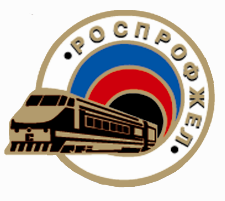 ФИЛИАЛЫ, ДЗО
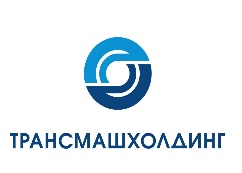 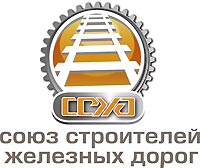 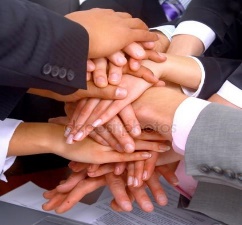 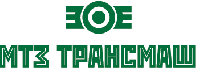 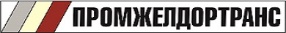 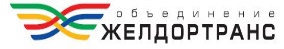 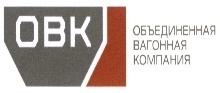 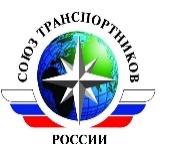 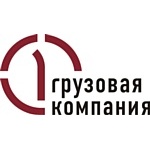 В 2014 – 2017 г.г. РУТ (МИИТ) заключил 23 соглашения
о сотрудничестве с филиалами и ДЗО ОАО «РЖД», железнодорожными предприятиями, научными центрами, общественными объединениями
3
Общие зарубежные партнёры ОАО «РЖД» и отраслевых вузов
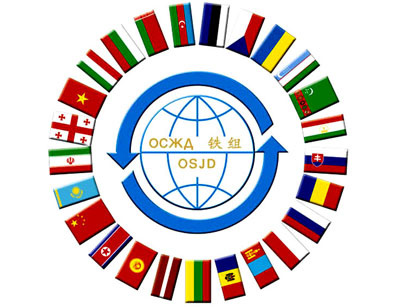 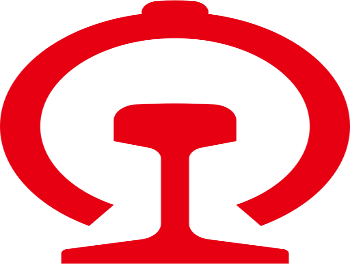 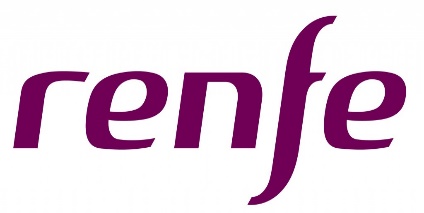 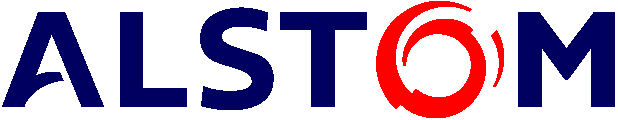 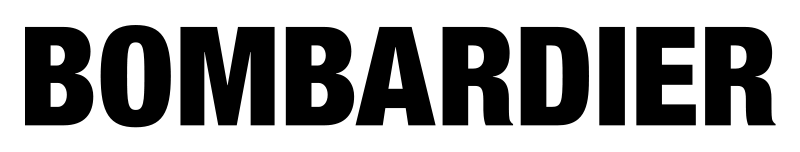 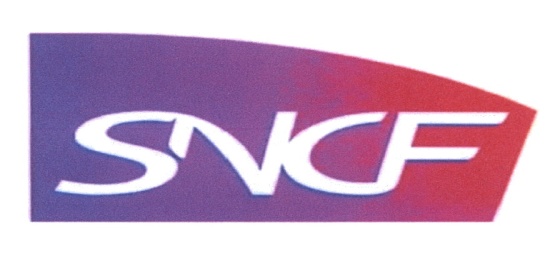 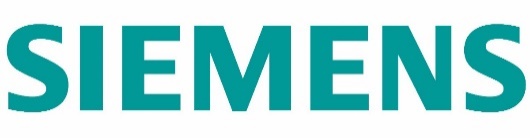 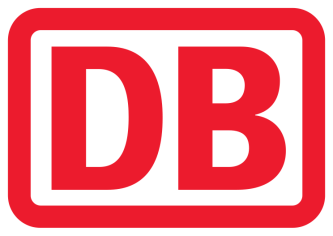 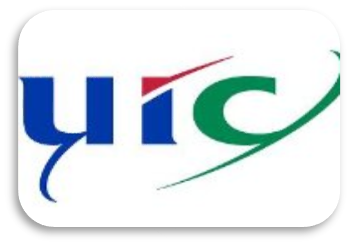 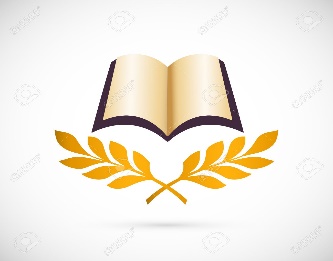 Ведущие вузы
Азии и Европы
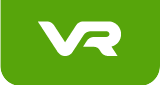 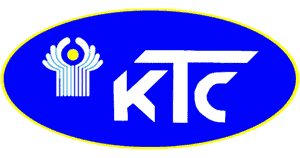 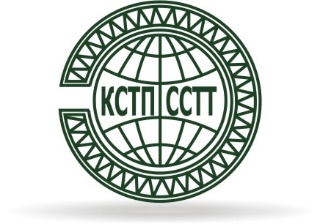 Участие отраслевых вузов в программах ЕС «Erasmus Mundus» и  «TEMPUS» 
с ориентацией на кадровое обеспечение холдинга
4
Деятельность ОАО «РЖД» и других предприятий содействовала:
Преимущества для ОАО «РЖД» от создания РУТ (МИИТ)
Сохранению и развитию системы целевой подготовки кадров
Сохранению специалитета по основным специальностям
Созданию Российского университета транспорта (МИИТ)
Открытию новых направлений подготовки по всему спектру направлений деятельности холдинга
Увеличению масштабов научного партнёрства холдинга и вузов (ОУС «РЖД», центр подготовки научных сотрудников на базе МИИТ, гранты холдинга и РФФИ, совместные научные конференции и т.д.)
5
Система кадрового обеспечения ОАО «РЖД» - тесная связь 
вузов с производством
Профессионально ориентированный приём в вузы:
До 70% – целевой набор
Более 50 % из семей железнодорожников
60% выпускников отраслевых учебных заведений (гимназий, лицеев, техникумов, колледжей)
Более 40 % воспитанников Детских железных дорог, Домов детей железнодорожников и т.п.
Целевой приём – основа кадрового обеспечения железнодорожной отрасли,
комплектации  квалифицированным персоналом предприятий на всей сети дорог
Подготовка специалистов:
Ежегодная оплачиваемая практика на рабочих местах
Профессиональный рост (кадровая траектория) при практическом обучении
Совмещение обучения и работы по будущей профессии (круглогодичные студенческие отряды: проводников; рабочих по ремонту и содержанию пути; в  метрополитенах и т.п.)
Финансирование работодателем формирования дополнительных компетенций
Отраслевые профессиональные олимпиады и конкурсы
Трудоустройство прошедших целевую подготовку – 100 %
Подготовка по «непрофильным» (не связанным с основным производством) направлениям открыта по инициативе предприятий
Непрерывный цикл подготовки (от среднего образования до докторантуры) и повышения квалификации
Участие предприятий  в создании учебно-лабораторной базы вузов.
Учебный процесс в условиях реального производства
6
Преимущества целевого приёма
6
Для государства:
Эффективное
      использование
     бюджетных  средств 
     (заказ 
     востребованных
     специалистов)
Оптимальные
     контрольные 
     цифры приёма по 
     специальностям и
     регионам
Обеспечение 
     трудового баланса
     субъектов РФ
Для ОАО РЖД»:
Направление  на обучение 
    молодёжи, желающей
    работать на
    железнодорожном 
    транспорте 
    (преимущественно из 
    местных жителей )
Гарантированная
     укомплектованность
     штатов
Участие  работодателя в
     образовательном
     процессе
Для студентов:
Довузовская подготовка
Зачисление по отдельному 
    конкурсу
Производственная 
     практика на предприятиях
     на оплачиваемых рабочих
     местах
Дотации на дополнительное 
     образование и социальные 
     услуги
Гарантия трудоустройства
Мотивация для студентов 
    (доплата к  стипендии, 
    направление в магистратуру 
    и аспирантуру)
7
Отраслевые вузы в реализации федеральной и корпоративной
политики по развитию железнодорожного транспорта
Преимущества для ОАО «РЖД» от создания РУТ (МИИТ)
Кадровое и научное обеспечение проектов и программ:
Высокоскоростное движение
Модернизация БАМа и Транссиба
ИТС на железнодорожном транспорте
Цифровизация железных дорог
Московская кольцевая железная 
     дорога
Обеспечение безопасности движения
Участие в реализации:
«Стратегии развития железнодорожного транспорта в Российской Федерации до 2030 года
Стратегия развития кадрового потенциала ОАО "РЖД" 
Целевой программы "Молодежь ОАО "РЖД" (2016 – 2020 г.г.)" 
Проекта «Открытые двери компании»
8
ОАО «РЖД» - отраслевому образованию
Межрегиональная транспортная 
    олимпиада школьников  
   «Паруса надежды»
Система довузовской подготовки 
на базе вузов
Повышение престижа
отраслевого образования:
Кампания по набору 
      в вузы
Корпоративные 
      печатные и 
      электронные СМИ
Агитпоезда вузов
Университетские субботы
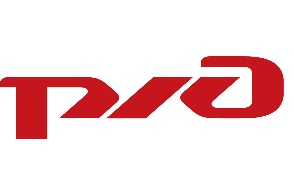 Гранты на развитие 
научно-педагогических школ в 
области железнодорожного
 транспорта
В 2015 г. за вклад в развитие 
железнодорожного образования 
учреждена награда ОАО «РЖД»: 
«Знак В. П. Соболевского»
Премии за вклад в развитие 
образования и науки в области
 железнодорожного
 транспорта
220 стипендий президента ОАО «РЖД»,  50 стипендий им.А. Л. Штиглица, 
288 стипендии начальников железных дорог, 350 грантов на разработку студентами 
выпускных квалификационных работ (по тематике холдинга)
9
Основные направления инновационного развития холдинга «РЖД»
Развитие транспортно-логистических систем на основе клиентоориентированности
Безопасность и надежность производственных процессов
Разработка и внедрение технических средств и технологий организации грузового тяжеловесного движения
Внедрение инновационных материалов, конструкций, технических систем
Повышение энергетической эффективности основной деятельности
Инновационные телекоммуникационные решения
Поддержка фундаментальных и прикладных исследований в интересах развития железнодорожного транспорта
Динамические системы управления с использованием искусственного интеллекта
Разработка и внедрение технических средств и технологий организации высокоскоростного и скоростного движения
Развитие, мониторинг и обслуживание инфраструктуры и подвижного состава на основе внедрения инновационных высокопроизводительных машин, оборудования и технологий
Разработка нормативной базы в области стандартизации и технического регулирования. Импортозамещение и стимулирование закупки инновационной высокотехнологичной продукции
Научно-техническое обеспечение природоохранной деятельности
Развитие системы управления качеством
ОСНОВНЫЕ НАПРАВЛЕНИЯ ИННОВАЦИОННОГО РАЗВИТИЯ ХОЛДИНГА «РЖД»
РУТ (МИИТ) и вузы Росжелдора – центры подготовки кадров и научных разработок для
холдинга
10
Преимущества для ОАО «РЖД» от создания РУТ (МИИТ)
Преимущества для ОАО «РЖД» от создания РУТ (МИИТ)
Появление системообразующего научно-образовательного центра транспорта
Интеграция педагогического и исследовательского потенциала отрасли
Широкий спектр подготовки специалистов и научных исследований межтранспортного и общетранспортного профиля
Повышение качества подготовки с участием специалистов научных организаций транспорта
Условия для упрочения приоритетов деятельности в интересах железнодорожной отрасли
Использование потенциала вуза для кадрового и научного
обеспечения развития
ОАО «РЖД»  как
транспортно-логистического 
холдинга
11
Актуальные направления партнёрства предприятий железнодорожного
комплекса России и отраслевых вузов
Преимущества для ОАО «РЖД» от создания РУТ (МИИТ)
Образовательные стандарты на основе профессиональных стандартов (ВО и СПО)
Дальнейшее повышение уровня практической подготовки специалистов
Развитие сетевых форм обучения
Базовые кафедры вузов на предприятиях
Подготовка специалистов по перспективным специальностям: 
Строительство, эксплуатация и развитие ВСМ, 
Строительство и эксплуатация железнодорожных объектов
Транспортное освоение Арктических территорий
Организация перевозочного процесса
Транспортная логистика, 
Транспортная безопасность
 Экономика транспорта
 Технологи и конструкторы железнодорожного транспорта
 Информационные технологии 
 Мультимодальные перевозки
 Цифровое моделирование транспортных систем
 Цифровая экономика
 Транспортное право
 Транспортная экология
12
12
Благодарю  за внимание!